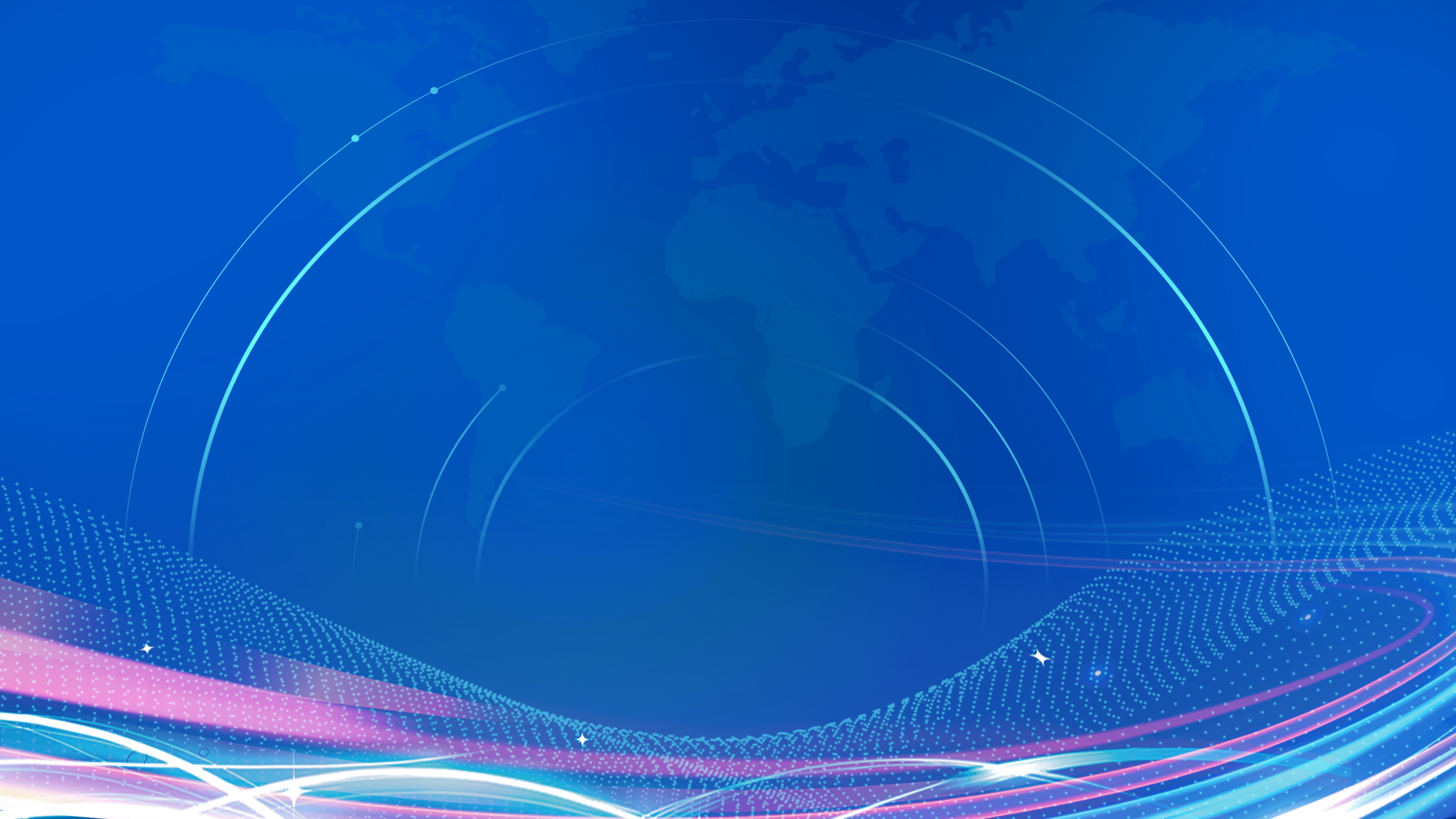 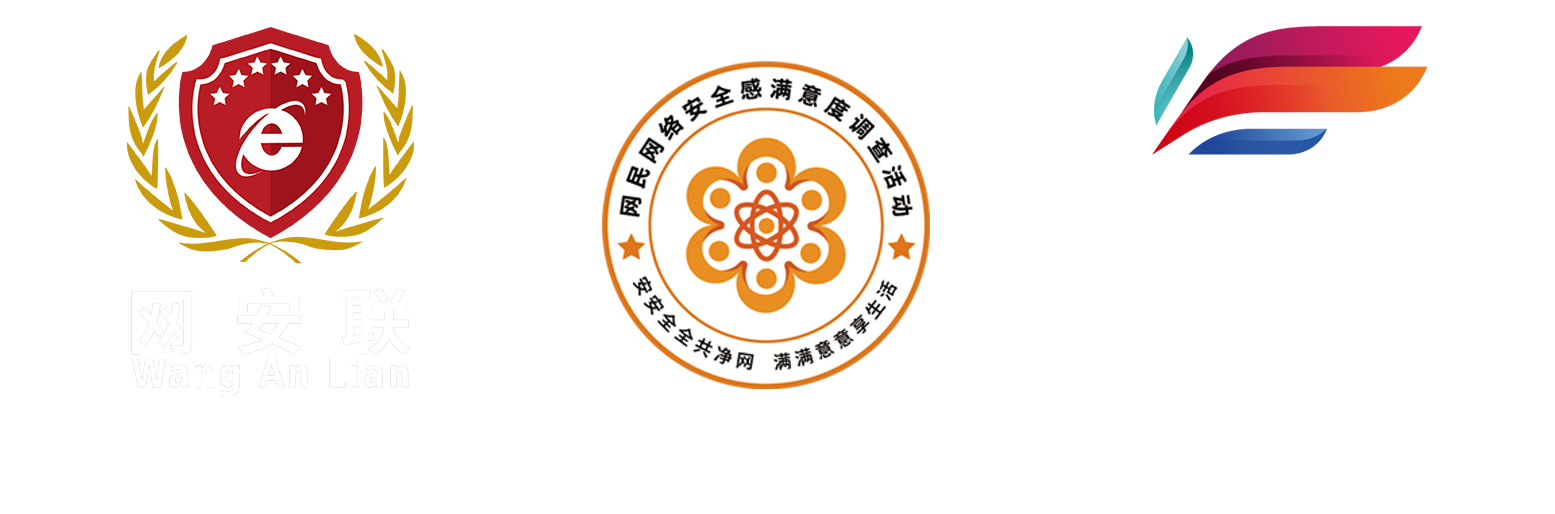 2022全国网民网络安全感满意度
调查报告发布周
2022年12月12日-12月18日
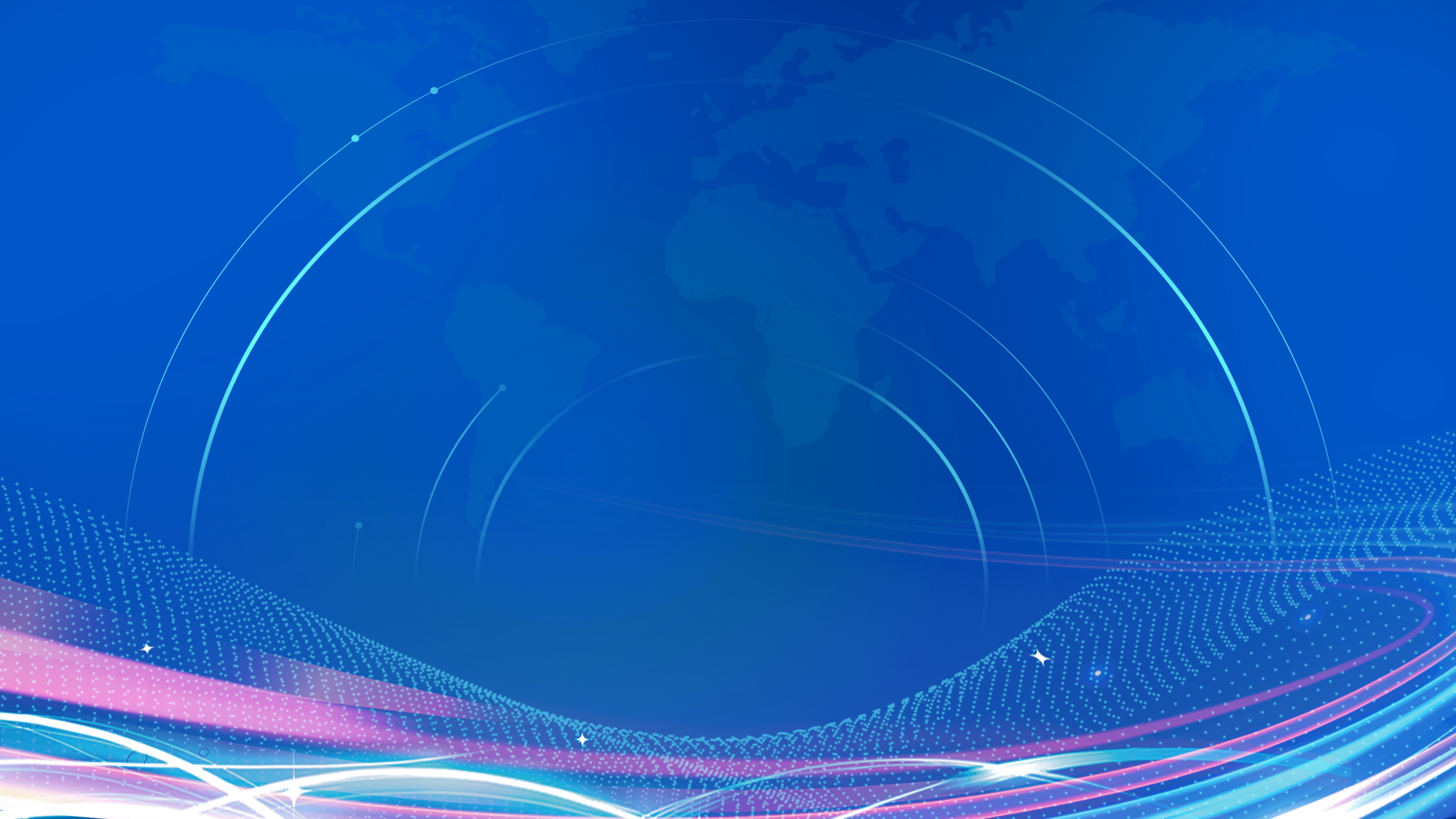 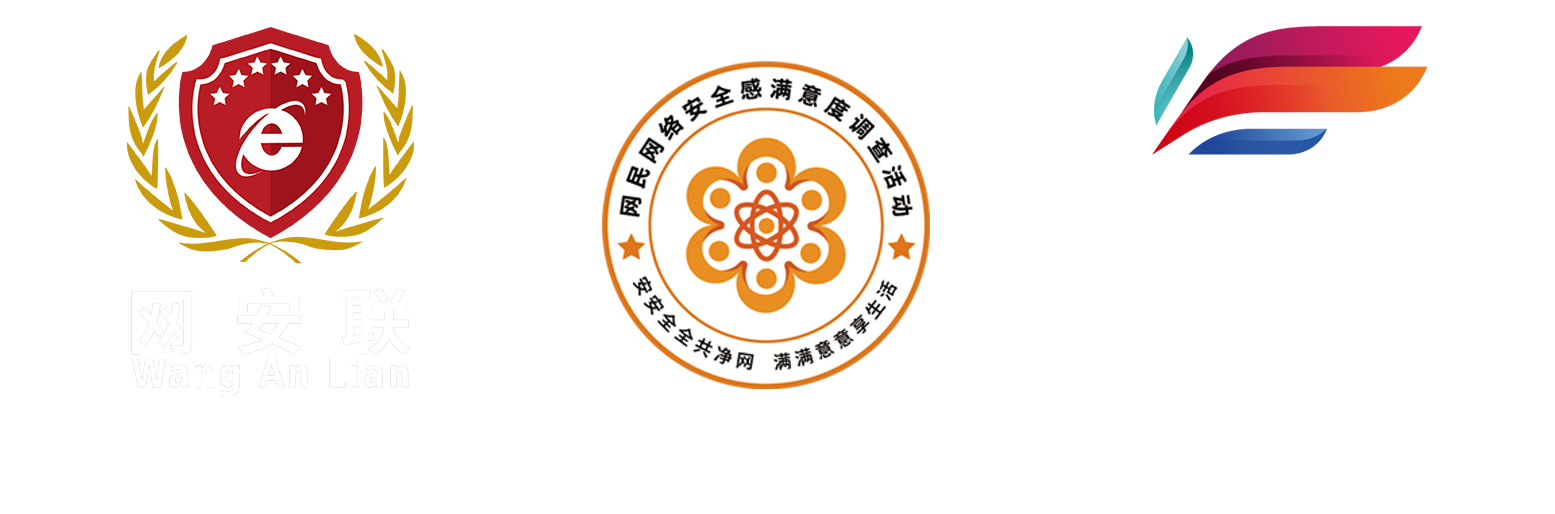 2022全国网民网络安全感满意度
2022北京网民网络安全感满意度调查报告
发布会
主办单位：网民网络安全感满意度调查活动组委会
承办单位：北京网络空间安全协会
                  北京关键信息基础设施安全保护中心
协办单位：国源天顺科技产业集团有限公司
2022年12月13日
目      录
数据采集情况
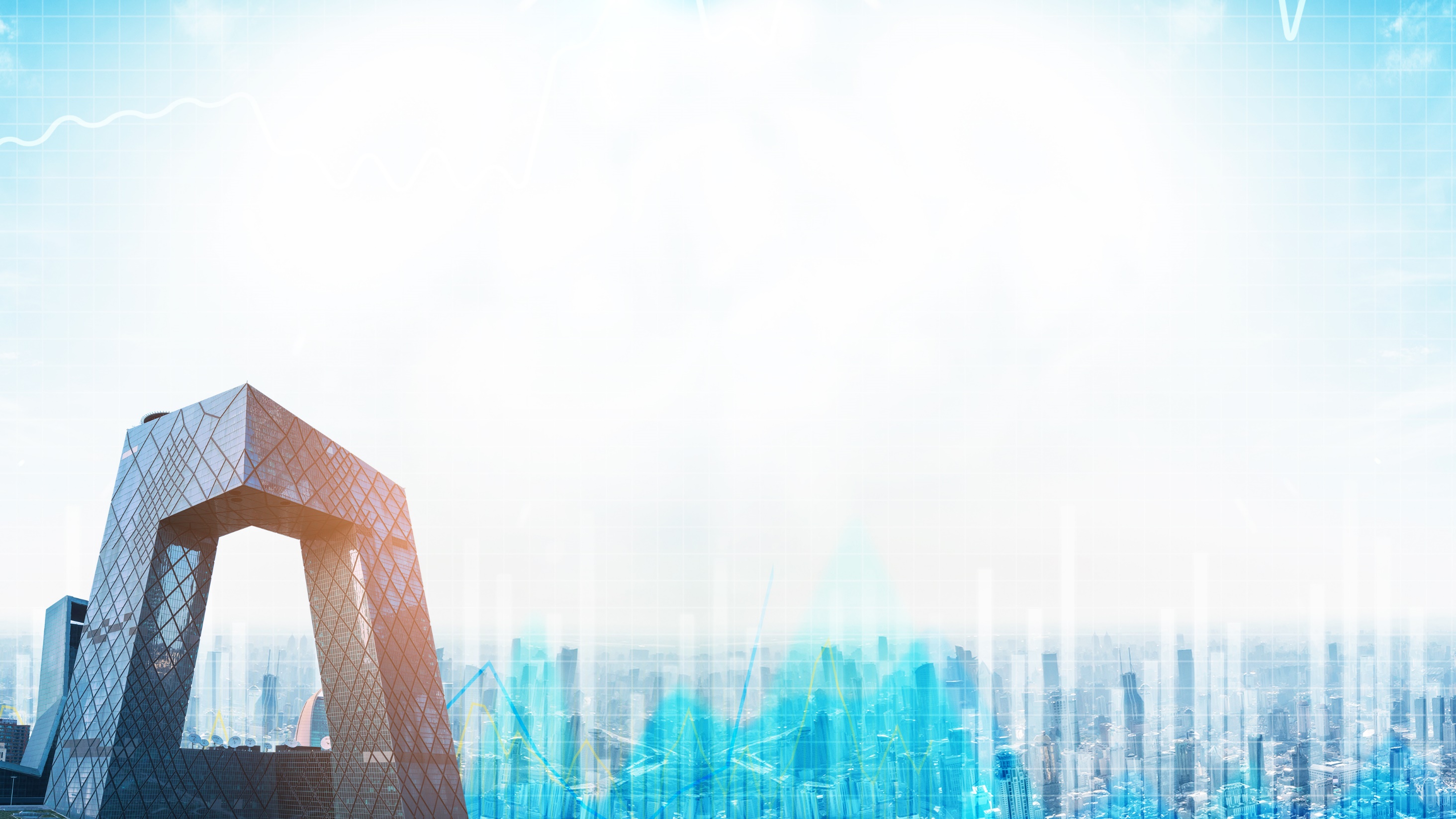 主要发现
总结
北京公众网民版数据采集情况
公众网民版主要发现
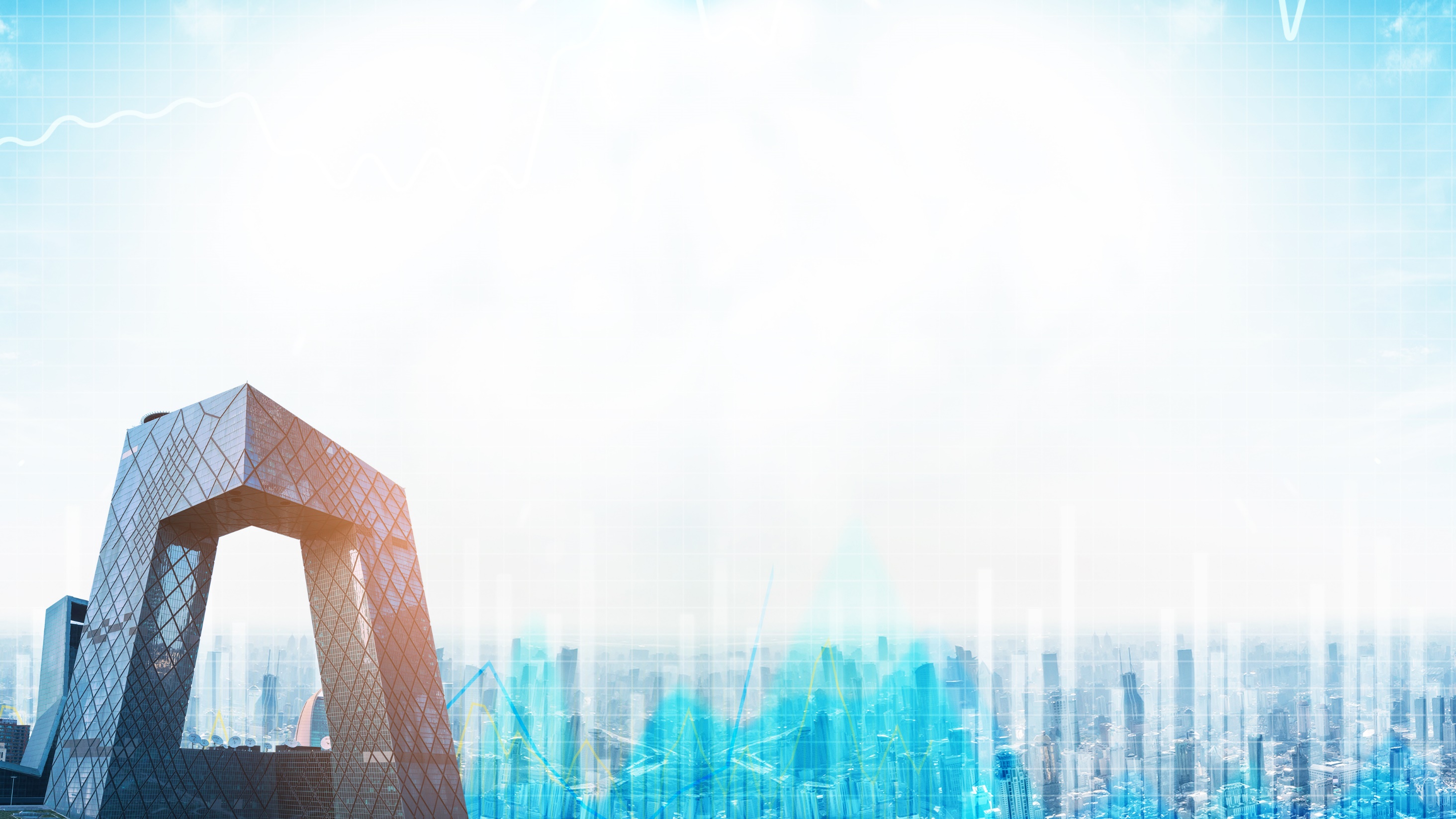 北京公众版网民的画像
性别：参与度基本持平
1
参与调查的男网民占48.49%，女网民占51.51%。
年龄：以19-60岁为主
2
19岁-60岁占比为79.34%
学历：专科以上学历占7成
3
拥有专科以上学历占比为70.71%
4
职业：主要为学生、党政机关事业及企业
学生，占比24.46%，其次是党政机关事业单位一般人员占比17.26%，企业/公司一般人员占比13.42%
网民常用的网络服务
与去年相比，北京网民各个常用的网络服务都呈上升趋势。
网民安全认知
与2021年相比，公众网民有不安全的网络行为,在公共场所登录Wi-Fi比列比2021年增加了6.58%，网民注册网络账户时使用手机号、身份证号码等个人信息增加了4.39%，网民没有做过以上行为提升了4.39%，网民没有做过以上行为减少了0.54%。
网络安全态势与网络安全感认知
安全感的变化2022年整体比2021年有所降低
网络安全态势依然严峻：第一网络骚扰行为（垃圾邮件、垃圾短信、骚扰电话、弹窗广告等；第二违法有害信息（淫秽色情、网络赌博、网络谣言等）；第三是危害数据安全（过度采集、个人信息泄露、个人信息滥用或盗用；第四是利用网络实施违法犯罪（融网络诈骗、电信网络诈骗、网络支付诈骗等）
网络安全态势与网络安全感认知
、
打110或反诈
17%
17.37%
18.87%
遭遇网络安全应对举措
向网信办12377
公安部
从以上三项数据来看，有53.1%网民知道向监督管理机关投诉维权，向朋友求助、不在使用此网站、向互联网平台投诉占比46.9%。
2022年网民对政府监管、平台责任、法治建设方面对比
网民对政府在网络监督和执法满意度方面排第一，占比60.07%、其次是法制建设和依法治理满意度方面58.04%，互联网企业履行网络安全责任方面是54.65%。
2022年网民对网络诚信变化认知
在网络诚信状况方面，与去年相比，24.89%的公众网民认为网络安全状况明显提升，38.15%的公众网民认为有略有改善。
对在网络空间上遭遇欺骗言行的现状为：



对网络诈骗渗透率的评价，数据显示有36.42%的公众网民遇到网络诈骗现象，63.58%偶尔极少遇到。
网民对网络购物安全状况认知
网民对网络购物安全状况满意度评价：认为满意以上的占57.12%，其中14.24%公众网民认为非常满意，42.88%认为满意。33.88%认为一般。9.00%认为不满意或非常不满意，其中6.38%认为不满意，2.62%认为非常不满意。
公众网民对网购中遇到需要维权的痛点问题为：
公众网民认为网络购物维权的难点是：排第一位的是维权程序麻烦，成功率低（选择率30.96%），第二位是对侵权消费者权益的行为处罚力度不够（选择率25%），第三位是申诉无门，不知道找什么机构（选择率23.34%），第四位是消费者缺乏专业法律维权知识（选择率11.09%），第五位是消费者维权意识薄弱其他（选择率9.6%）。
网民对个人信息保护方面的认知
《个人信息保护法》实施一周年，整体趋势利好：
在个人信息保护评价方面，认为一般和比较好的比去年整体提升0.18个百分点。

个人信息泄露方面，比较多以上的占49.46%，比2021年52.58%少3.12个百分点。个人信息泄露最多的是注册APP账户。
未成年人网络权益保护状况
对未成年人网络权益保护状况满意度评价，认为：
一般的2022年是38.94%，2021年是33.89%，多0.05个百分点；
满意的2022年是25.87%，2021年是21.15%，多0.04个百分点；
不满意的2022年是18.37%，2021是16.67%，多0.02个百分点；
非常满意的2022年是10.09%，2021是17.79%，少0.08个百分点；
非常不满意的2022年是6.73%，2021是10.5%，少0.04个百分点；
公众网民对《未成年人保护法》的了解程度：有7.55%的网民非常了解；有24.37%的网民比较了解；有40.26%的网民一般了解；有14.83%的网民较不了解；有12.98%的网民不了解
未成年人网络权益保护状况
对“青少年保护模式/防沉迷模式”效用的评价：认为作用比较大或非常大的占45.48%，其中14.42%公众网民认为作用非常大，31.06%认为作用比较大。36.45%认为一般。18.07%认为作用较小或非常小，其中11.73%认为作用比较小，6.34%认为作用非常小。
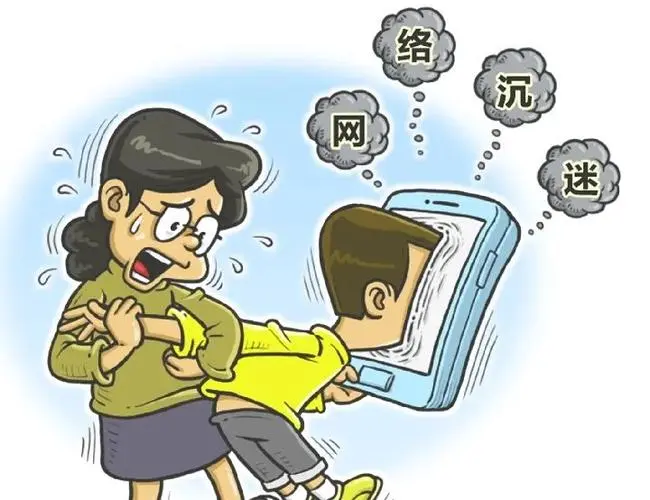 对“青少年保护模式/防沉迷模式”不起作用的原因：
第一
第二
43.86%青少年保护模式流于形式
39.47%保护能力有限，不能防止直播平台主播诱导打赏
1
2
第六
第三
6
28.07%网民认为内容极少，没有吸引力，长期不更新，外观界面幼稚
39.18%功能不完善，可轻易延长使用时限
3
5
第四
4
第五
35.38%认为机制存有漏洞，系统无法自动跳转青少年模式
33.33%网民认为未推出强制实名认证规定
沉迷原因：1、互联网已成为当代未成年人重要的学习、社交、娱乐工具，对其成长产生深刻的影响。
2、对本地学校/社区开展的未成年人网络权益保护宣传/网络素养教育课程比不太满意。
3、家长自身的行为对未成年人有直接的影响等。需要学校、家庭、政府、企业多方协同，共建网安防线。
数字政府服务与治理能力提升认知
数据多跑路，百姓就能少跑腿。数字政府建设归根结底是为了提升政府服务能力,满足人民对美好生活的向往。从抗击新冠肺炎疫情的实践看，大数据、云计算、人工智能广泛应用于疫情趋势研判、人流实时分析、风险人员识别、抗疫物资调配、病毒基因检测等领域，在保护人民群众生命财产安全和经济社会发展等方面发挥了不可替代的重要作用。因此无论是优化政务服务流程，还是保障和改善民生，数字政府建设都有大展作为的空间。
政府部门举报平台处理
举报投诉的结果满意度评价
对政府服务“一网通”的建议
对智慧化便民应用提升领域
第一位是提供统一操作指南，统一办理标准
第二位是信息填报多表合一，各审批部门数据共享互认
第三位是各部门并联审批，同步办理，限时办结
第四位是政务服务事项的业务共性数据应统一采集
第五位是各类资格证件多证合一
15.17%非常满意、35.52%比较满意、27.93%一般，6.55%不满意、5.86%非常不满意，8.97%不清楚，没有投诉过
第一位是政务服务第二位是医疗服务
第三位是社会保障服务
第四位是教育服务，第五位是生活服务
对获取智慧化养老服务的期望
对政府部门或机构投诉热线知晓率
对提升医疗服务的措施
第一位是有“一键呼叫”机制，通过手机等终端可一键呼叫急救
第二位是养老、无障碍与医疗、社保、救助、户籍等
第三位是异常状况实时报警老/幼/残障人士独自在家
第四位是医疗、生活服务等提供在线一站式健康管理服务（就近使用或入住智慧养老机构）
第一位是可以通过手机在线预约诊疗
第二位是医院就诊过程中可以自助机缴费
第三位是诊间结算检验检查结果、各医院可以互认
第四位是医保自动结算可以先诊疗后付费
第五位是保障个人在获取医疗服务过程中的信息隐私安全
第一位的是市长热线/政府热线12345
第二位的是消费者投诉电话12315
第三位的是铁路客户服务中心12306
第四 网信部门投诉电话12377
网络暴力产生的原因
接近七成（63.07%）的网民是正向的，36.95%的网民表示会把情绪带到生活中。
实话实说
捍卫我的价值观或社群的名誉
有情绪想发泄
绪低落、抑郁
暴躁易怒
工作和学习受到影响
封闭自己
朋友关系受损
51.85%网民对网络文明建设不太满意，非常满意和较满意占48.15%
对事情认识不清晰就草率评论
网民网络素养不足
网络管理制度、道德约束的缺乏
网络的匿名性
当下被谣言迷惑、跟风战队
网络文明建设
参与网络暴力的原因
产生暴力的原因
网路暴力的影响
北京从业人员版数据采集情况
北京从业人员的基本画像
从业人员版共性问题
超七成从业人员持肯定态度
超七成从认为网络安全状况变化有改善。
改善情况，比去年低1.94个百分点，比全国低5.01个百分点；明显恶化，高出去年1.45个百分点，高出全国0.86个百分点。
改善的空间还很大
评估机制成为网络安全事件频繁出现的主因
数据显示，排名前名，与2021北京和2022全国对比，排第一位的“缺少管理和风险评估机制”变化最大，比2021北京高出16.69个百分点，比全国高出3.86个百分点。

评估机制成为主要因素，且高于全国。
数据泄露突出问题  非法交易 虽下降 仍超四成
去年排名第四和第五的数据泄露、网络诈骗，今年升到第一和第二，分别高出去年10.53和6.65个百分点。去年排第一的数据非法交易，今年降到第三，但仍高出全国3.25个百分点。

从去年、今年和全国来看，十四项突出问题中，前五项没变化，只是排序变化，且每项数据在调查样本中都占三成以上，问题的突出性一直存在。
从业人员认为维护网络安全措施前五项对比
去年排名第四的加强网络安全法治建设，今年升至第一，高出去年4.86个百分点，低于全国12.6个百分点；去年排名第七的贯彻落实网络安全等级保护制度，随分别低于去年1.69个百分点和全国5,85个百分点，但今年升至第三位。
今年的从业人员对加强网络安全法治建设和贯彻落实网络安全等级保护制度更为关注。
从业人员版主要发现
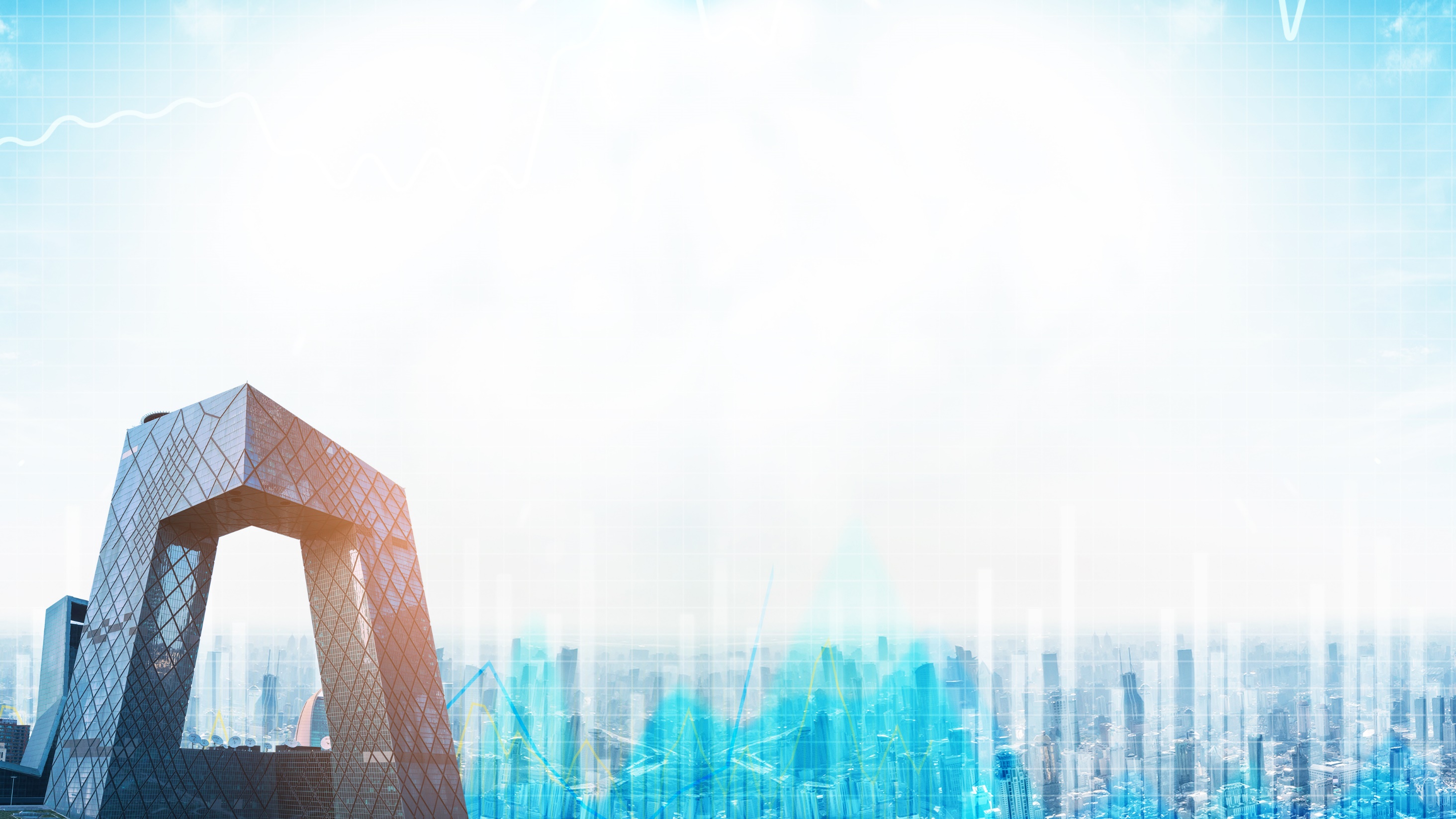 重要性和指导还不够全面
参与调查的从业人员对网络安全等级保护制度的了解方面
大部分（66.26%）从业人员认为网络安全对单位非常重要和重要。
有（64.60%）的从业人员所在行业出台了对等保的指导意见和简单指导意见。
39.8%了解网络安全等级保护制度2.0国家标准的要求；
36.53%知道等级保护，但不了解等级保护2.0；
23.68%完全不了解。
从业人员对所在单位安全管理需要改善方面，前三位分别是：
且仍有31.74%从业人员所在单位没有进行过网络安全等级保护工作。
等级保护实施还在路上
超1/4单位没有参与等保或关保合规
从业人员参与所在单位等保或关保合规情况：
13.15%从业人员主持主管所在单位等保或关保合规工作;
25.53%从业人员没有参与。
与全国数据相比，表示主持主管比例要低8.85个百分点，表示主要参与比例要高5.86个百分点。
企业合规仍需加强
从业人员对网络安全行业发展与生态建设专题情况
表示，需求变化还是上涨的，今年比去年上涨数据略有下降，但数据也达到了了69.66%，接近七成。
结论：网络安全行业市场的需求变化持续上涨，对于网络安全行业的发展有推动作用。
人才是第一制约因素
人才在2021北京、2022北京和2022全国数据显示排序都是第一，资金和技术数据差异不大，只是2021北京和2022北京排序交替，但都是在八个因素中排序在第三和第四。

结论：人才还是第一制约因素，资金和技术也是制约网络安全行业发展的主要障碍。
资金和技术是发展的主要障碍
元宇宙的出现  对新技术新应用的网络安全  更受关注
新出现的元宇宙，北京高出全国34.30个百分点，说明北京更加关注元宇宙的网络安全。
5G/6G移动网络，与去年相比，高出7.44个百分比，考虑今年5G全面覆盖是影响因素。
大数据虽比去年有所下降，但也接近六成的占比，比全国高出7.32个百分比，北京更关注大数据的网络安全。
结论
COMPETITIVE ADVANTAGE
新人才
新要求
新满意
新挑战
新人才观诞生于人才竞争的当下，随着新兴产业的需求上涨（比如：元宇宙、人工智能、大数据等），国际国内形式的变化，网络安全行业市场的需求变化持续上涨。
随着在个人信息、未成年人、数据安全法、网络安全法、等网络安全领域的法律的落地，网民这方面的要求更高，期待法制建设更完善、更健全。
北京作为首都数字政府等服务及网络安全治理和打击犯罪等领域功能要求更高，对人才和网络新应用挑战性也在逐步变化。
北京网民对网络安全状况和治理效果的满意程度的评价呈上升的形态。
.
谢谢观看
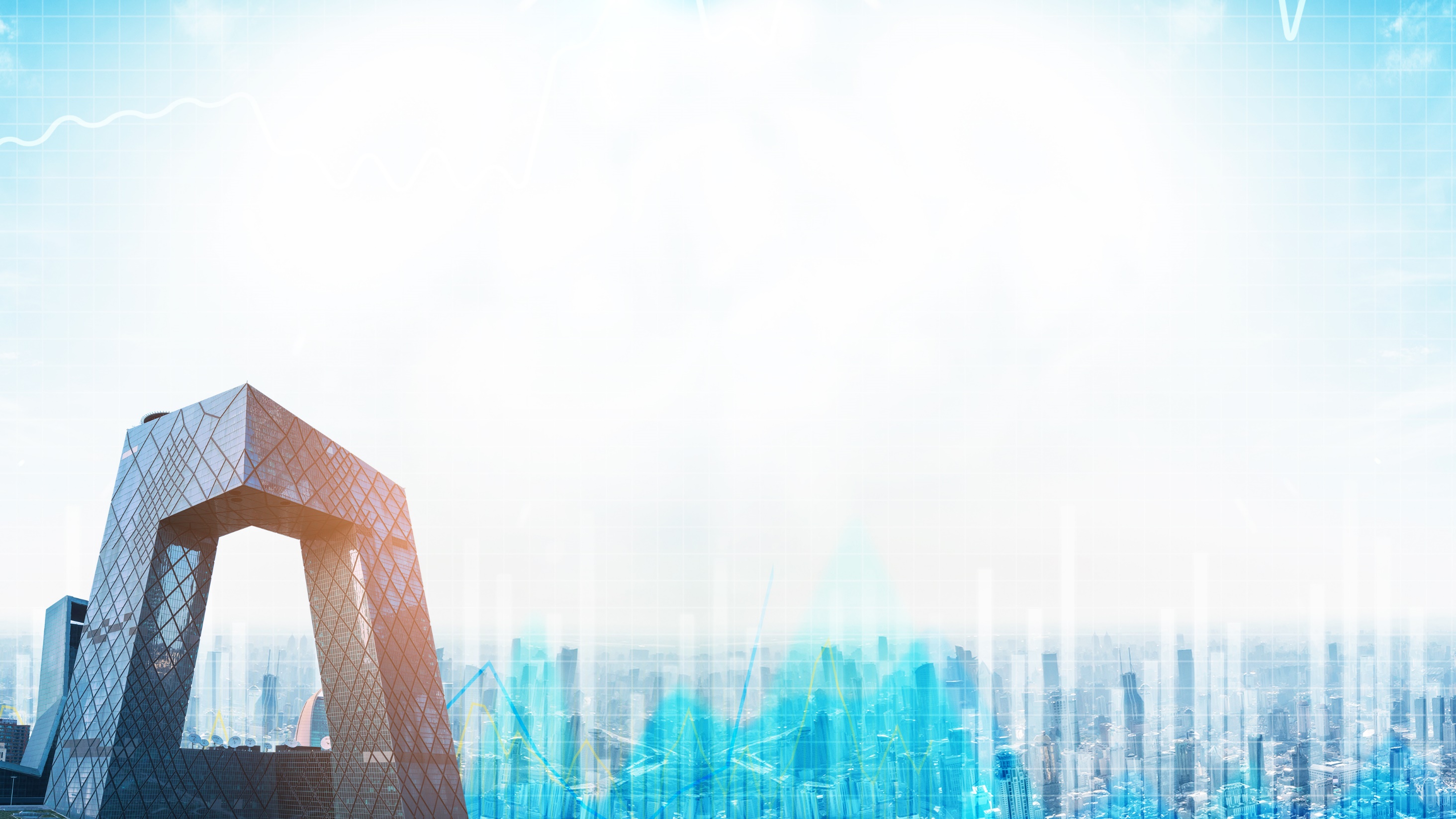